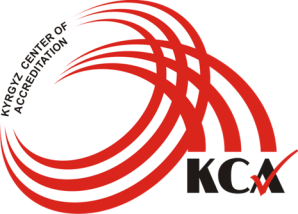 Information on activity of the Kyrgyz Center of Accreditation under the Ministry of Economy of Kyrgyz Republic
Chapaev Zhanybek
1
Legislative in base the field of accreditation of the Kyrgyz Republic
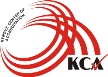 2
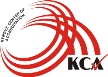 The Kyrgyz Center of Accreditation 
under the Ministry of Economy of Kyrgyz Republic
3
Council for Accreditation of CAB
Ministry of Economy of Kyrgyz Republic
Decision Commission on Accreditation of CAB
Kyrgyz Accreditation Center
National Accreditation Body
Appeals and Complaints Commission
Involved assessors and technical experts
Technical Committee for Laboratory Accreditation 
(7 sub-committees: microbiology, chemistry, non-destructive methods, metrology, physics and mechanical testing, medical laboratories, forensic activities organizations)
Technical Committee for Accreditation of Certification Bodies
Technical Committee for Accreditation of  Inspection Bodies
The structure of KCA
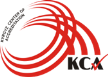 4
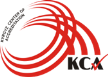 KCA personnel
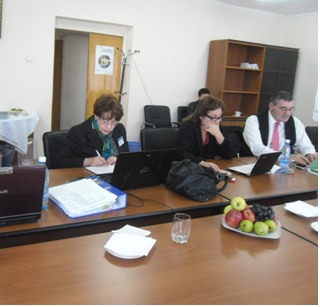 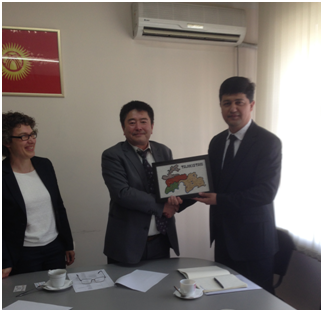 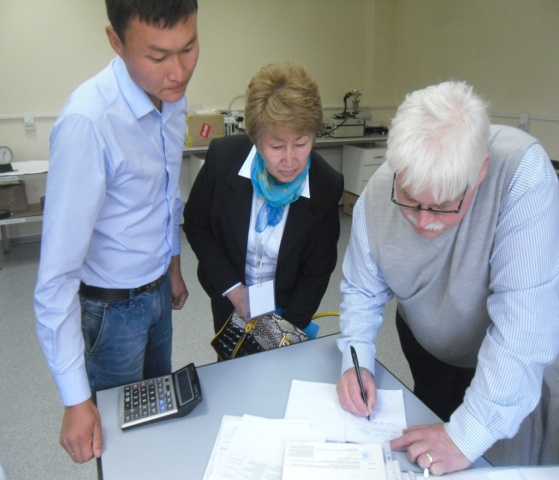 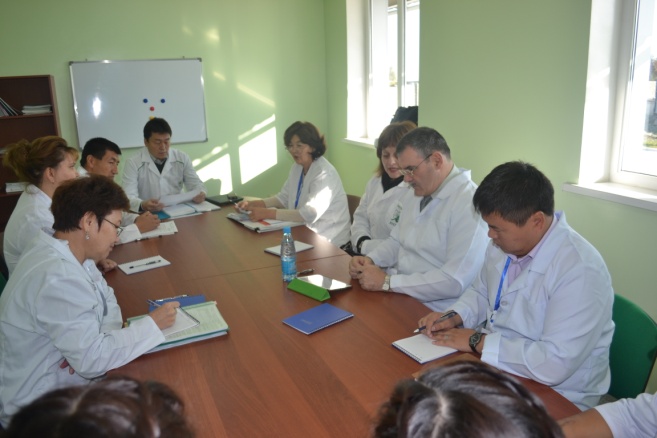 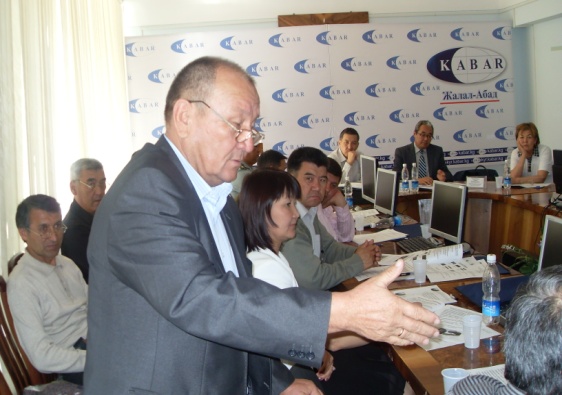 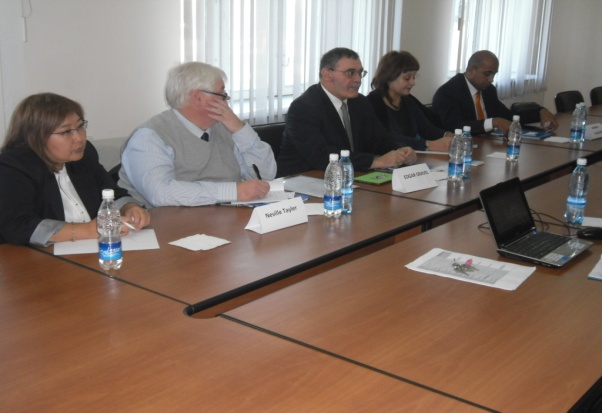 5
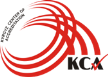 KCA personnel
Personnel of KCA have a necessary skills and technical qualification, high knowledge of operating assessment, it has been noted following the results of 3 assessment from expert groups to ILAC.
 Respectively, experts of KCA impart the knowledge and experience to the colleagues from neighboring countries (Uzbekistan, Tajikistan and others).
Also as a matter of experience within the regional organization of accreditation EIC of the KCA development of 2 documents is charged in 2016y.
6
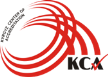 According to goals and tasks from the moment of creation of KCA (2007)
7
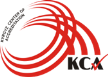 For professional development and competence of expert of CAB in the Republic, KCA had carried out training
8
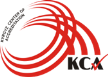 According to National strategy  development of KR, resolution the Governments of KR work on introduction of the program of electronic document in the KCA, procedure for applications an electronic form for receiving state services and accept to consideration without listing on paper.
Since July 14, 2015 in KCA introduction the system electronic document.
9
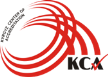 The work of KCA within the framework of the Eurasian Economic Union
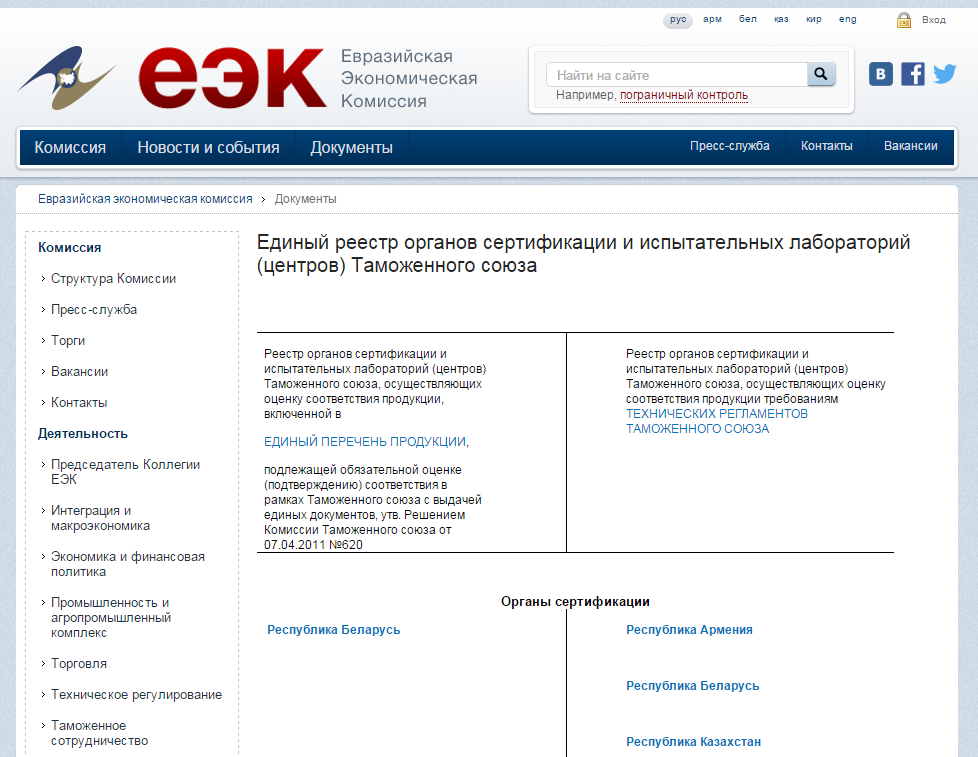 In the single register of the customs union included
Testing laboratories - 34
Certification bodies – 14

www.eurasiancommission.org/ru/docs/Pages/IL_OS.aspx
10
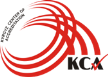 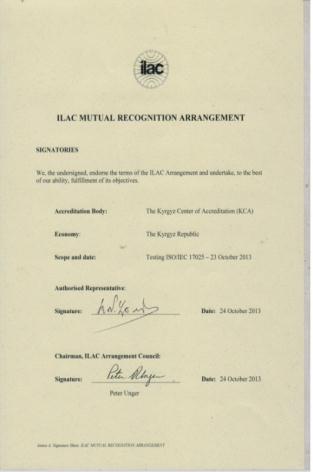 23.10.2013, Kyrgyzstan, represented by KCA
signed ILAC Multual Recognition
Arangement and get status a full member of ILAC on accreditation of Testing laboratories to ISO/IEC 17025.
11
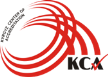 As a result of the revaluation (October 2014) of the evaluation team of the ILAC set non-conformity on traceability of measurements in the length, force and time
In this regard, the Council for the ILAC Arrangement decided to suspend KCA signatory status in the ILAC the MRA for the accreditation of testing laboratories (ISO / IEC 17025).
Center of standardization and metrology  under the Economy Ministry of Kyrgyz Republic jointly with KCA is working on ensuring traceability and implementation of equipment calibration system in the country.
Upon receipt of information on the implementation of traceability in force, length and time will be re-assessed on the spot to verify implementation of ILAC P 10, to enable the Council for the ILAC to consider the recommendation to lifting the suspension
12
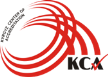 International cooperation
Full member of the International Laboratory Accreditation      
                Cooperation , signatory of the Agreement on
                mutual recognition (status signatory suspended from 04.11. 2015).		
		
                  Full member Pacific Accreditation Cooperation

		 KCA  represent KR for accreditation the Eurasian Interstate  
           Council for Standardization, Metrology and Certification 
		 
                KCA  represent KR for accreditation в 
		  Interregional Standardization Association

                 KCA  represent KR in accreditation committee the Standards    	  and Metrology Institute for the Islamic Countries
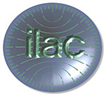 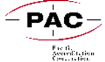 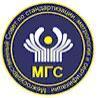 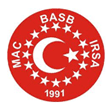 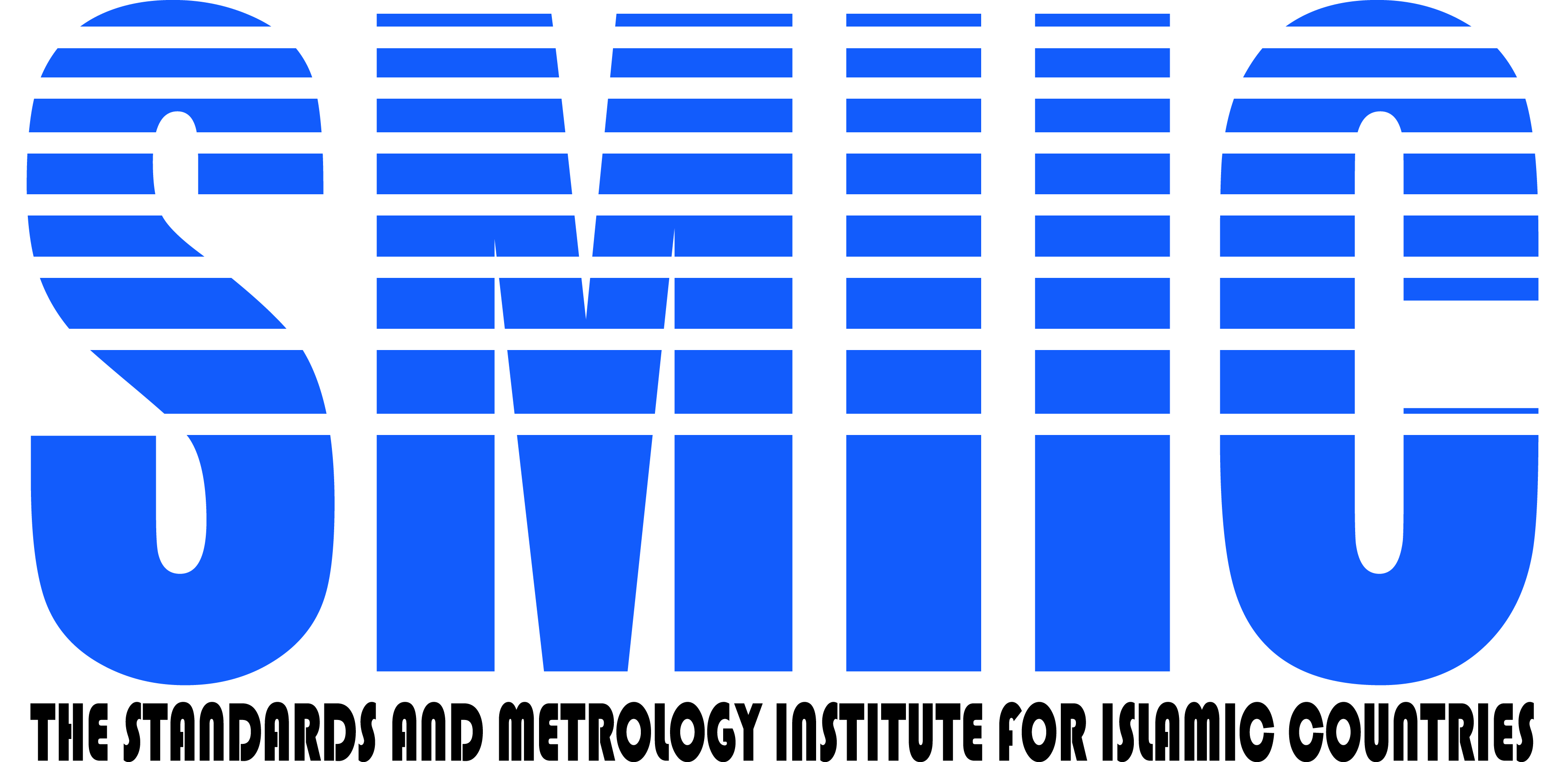 13
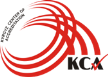 Memorandum of Cooperation with National 
Accreditation Bodies
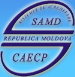 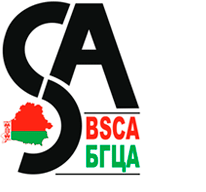 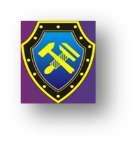 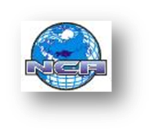 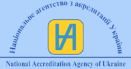 Bilateral agreement on cooperation with the national accreditation body
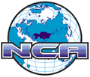 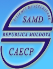 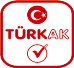 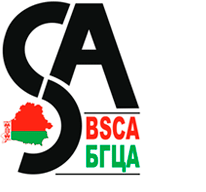 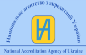 Turkish accreditation Agency, Moldova accreditation center, Belarusian state centre for accreditation, Ukraine national accreditation agency, Kazakhstan national  centre of accreditation
14
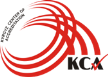 Accredited conformity assessment bodies
15
Plans and prospects
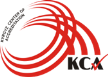 16
KCA plans and prospects
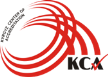 Taking into account the needs of the economy in the Kyrgyz Republic the short term, subject to the direction of the development of the accreditation in accordance with GOST ISO/IEC 17065, GOST ISO / IEC 17025, GOST  ISO / IEC 17020, ISO 15189, taking into account relevant international guidelines ILAC and IAF for their application, as well as:
Certification body: food safety management systems (ISO / TS 22003), organic and natural products, certification Halal- products
  forensic expert activities
17
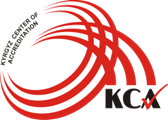 Kyrgyz Center of Accreditation 
under the Ministry of Economy the Kyrgyz Republic
address:             720011, Kyrgyz Republic, Bishkek, Frunze str., 421
Web-site:           www.kca.gov.kg
E-mail:                akkr@kca.gov.kg
Ph/fax:                + 996 (312) 43 - 48 - 72 
Phone:                + 996 (312) 43 - 49 - 18;  43 - 48 - 64;  90 – 20 - 78; 90 – 10 - 39  
Director:             Zhanybek Chapaev
18